Cosc 5/4735
Near Field Communications (NFC)
NFC
Near field communication (NFC) is a set of standards for smartphones and similar devices to establish radio communication with each other by touching them together or bringing them into close proximity, usually no more than an inch or so. 
Present and anticipated applications include contactless transactions, data exchange, and simplified setup of more complex communications such as Wi-Fi.
Communication is also possible between an NFC device and an unpowered NFC chip, called a "tag".
NFC (2)
NFC standards cover communications protocols and data exchange formats, and are based on existing radio-frequency identification (RFID) standards including ISO/IEC 14443 and FeliCa.
The standards include ISO/IEC 18092 and those defined by the NFC Forum, which was founded in 2004 by Nokia, Philips and Sony, and now has 150 members. The Forum also promotes NFC and certifies device compliance
About
Basically NFC is a way to enable two electronic devices to establish communication by bringing them within 4 cm of each other
So you could set up tags all around you for certain tasks 
On your nightstand, enables your alarm clock and sets device to silent.
In your car, launches nav app.
In the office, quiets your phone 
(like you would ever do that).
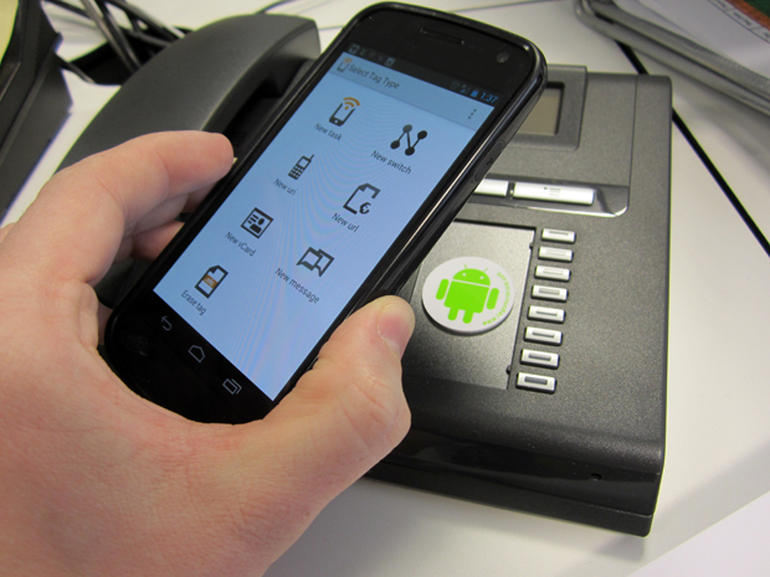 About (2)
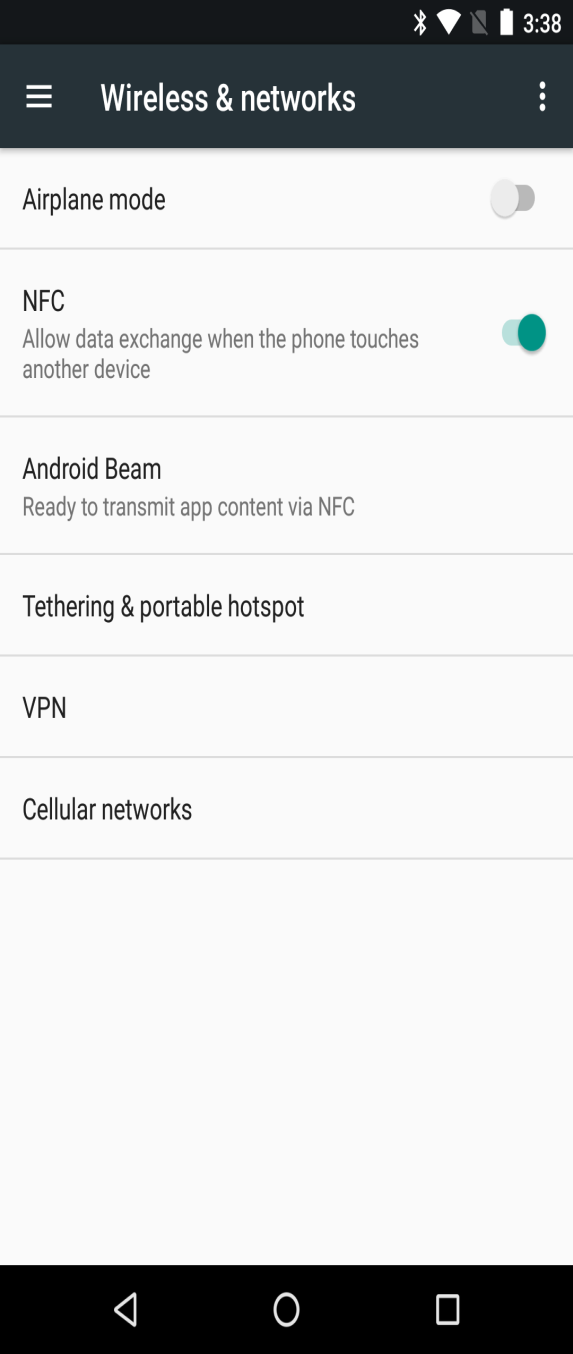 Started on Android 2.3, which includes NFC stack and the framework which allows you to read and write to NFC tags. 
So requirement is be running at least Android 2.3 and have an NFC chip.
What do with NFC
The number of applications that could use NFC is limited by only by the developers.
The first major apps are things like Google wallet, payments systems, and store cards.
Otherwise, contact exchange and that sort things.
Maybe adding friends in facebook, google+, etc
File/Music/Data exchange between devices
But remember the devices have be really close.
Less then 4cm ( under 2 inches)
“Tap” your phone/tablet on a the wifi access point and it will send the configurations to the device.
What do with NFC (2)
Think QR without a camera.
Would allow phones to easily respond and react to objects around them. Imagine a world where you can touch a phone to a poster, a piece of furniture, a tag, a keychain, a business card, anything, and expect an application to respond.
http://www.tagstand.com/pages/about-nfc
http://www.tagstand.com/ is a place you can get stickers with nfc chips in them and customized them to your “tag”, url, data, etc.
Basics:
There are two major uses cases when working with NDEF data and Android:
Reading NDEF data from an NFC tag
Beaming NDEF messages from one device to another with Android Beam™
deprecated in android 10.  I won't be lecturing on it.
Note:
None of this will work in the android emulators.  You need devices with NFC turned on.
Manifest file.
in order to read or write to tag, you need to add an intent-filter to one of you activities with the type of tag you can read/write.
Remember you getting information from the nfc sensor which is not part of your app.
 <activity  … 
       <intent-filter>
                <action android:name="android.nfc.action.NDEF_DISCOVERED" />
                <category android:name="android.intent.category.DEFAULT" />
                <data android:mimeType="text/plain" />  
            </intent-filter>
        </activity>
make sure the application has the correct permissions in manifest. 
<uses-permission android:name = "android.permission.NFC”/>  
<uses-feature android:name = "android.hardware.nfc"    android:required = ”true"/>
Check if the sensor is on (if needed)
in the onCreate:
NfcAdapter nfcAdapter = NfcAdapter.getDefaultAdapter(this);
Lets check to make sure we have NFC enabled on this phone.
if(nfcAdpater != null && nfcAdpater.isEnabled()) {      
	Toast.makeText(this, "NFC Available!!", Toast. LENGTH LONG).show();    
}  else {      
	Toast.makeText(this, "NFC not Available :( ", Toast. LENGTH LONG).show();   
 }
Reading a tag.
The intent-filter will direct the "tag" data and it will be received in the activity as a new intent.
so you have to override the onNewIntent(Intent i) { …} method.

you are guarantee at least one piece of information from the tag.
You won't get blank data.
Code to read a tag.
protected void onNewIntent(Intent intent) {    super.onNewIntent(intent);    if (NfcAdapter.ACTION_NDEF_DISCOVERED.equals(intent.getAction())) {        Parcelable[] rawMessages =            intent.getParcelableArrayExtra(NfcAdapter.EXTRA_NDEF_MESSAGES);        if (rawMessages != null) {            NdefMessage[] messages = new NdefMessage[rawMessages.length];            for (int i = 0; i < rawMessages.length; i++) {                messages[i] = (NdefMessage) rawMessages[i];            }            // Process the messages array.            for (NdefMessage message : messages) {                //there always going to be at least one record, so msg[0] will always exist, but could be more.                NdefRecord[] msg = message.getRecords();                for (int j = 0; j < msg.length; j++) {                    String body = new String(msg[j].getPayload());                    logthis("record " + j + " is " + body);                }            }        }    }}
Writing to a tag
This is more difficult in code.  
You must disable reading of the TAG.  
you can't read and write at the same time.
Enable writing to a TAG
You also need to have whatever you want to write to the tag ready as well.
This done via pending intent, my demo code sends it to an activity, but broadcast receiver or even service could be used as well.
Now the user can touch the TAG
Your activity will get intent via onNewIntent  (or broadcast receiver/service)
now you can "connect" to the tag and write out the message.

Note, you also have to deal with your app being paused an resumed.
Turning on/off read mode.
* This will turn off reading of devices/tags.
private void disableNdefExchangeMode() {
        mNfcAdapter.disableForegroundNdefPush(this);  //deprecated, but required.
        mNfcAdapter.setNdefPushMessage(null, MainActivity.this);  //turn it off.
        mNfcAdapter.disableForegroundDispatch(this);
    }
 Turns on reading of devices/tags
private void enableNdefExchangeMode() {
        byte[] textBytes = "What?".getBytes(); //honesty don't know why this is needed.
        NdefRecord textRecord = new NdefRecord(NdefRecord.TNF_MIME_MEDIA, "text/plain".getBytes(), new byte[]{}, textBytes);
        NdefMessage Ndefmsg = new NdefMessage(new NdefRecord[]{textRecord});

        mNfcAdapter.enableForegroundNdefPush(MainActivity.this, Ndefmsg);  //deprecated, take this out and it won't work.
        mNfcAdapter.setNdefPushMessage(Ndefmsg, MainActivity.this);
        mNfcAdapter.enableForegroundDispatch(this, mNfcPendingIntent, mNdefExchangeFilters, null);
    }
Where the mNfcPendingIntent references this activity. or you can set to a broadcaster receiver or service.
turning on/off write mode.
turns on the wrote mode, so when we receive a tag/device.
private void enableTagWriteMode() {
        logthis("Enabling writing to Tag now");
        IntentFilter tagDetected = new IntentFilter(NfcAdapter.ACTION_TAG_DISCOVERED);
        mWriteTagFilters = new IntentFilter[]{tagDetected};
        mNfcAdapter.enableForegroundDispatch(this, mNfcPendingIntent, mWriteTagFilters, null);
    }
Turns off the write mode.  We still get new TAGS because of the intent filter.  but the write is off.
private void disableTagWriteMode() {
        logthis("Disabling writing to tag");
        mNfcAdapter.disableForegroundDispatch(this);
    }
writing a tag.
//note writeTag is not a required function, just makes easier.

boolean writeTag(NdefMessage message, Tag tag) {    int size = message.toByteArray().length;    try {        Ndef ndef = Ndef.get(tag);        if (ndef != null) {            ndef.connect();            if (!ndef.isWritable()) {                logthis("Tag is read-only.");                return false;            }            if (ndef.getMaxSize() < size) {                logthis("Tag capacity is " + ndef.getMaxSize() + " bytes, message is " + size                    + " bytes.");                return false;            }            ndef.writeNdefMessage(message);            logthis("Wrote message to pre-formatted tag.");            return true;
} else {  //NOT formatted, so we going to format and write            NdefFormatable format = NdefFormatable.get(tag);            if (format != null) {                try {                    format.connect();                    format.format(message);                    logthis("Formatted tag and wrote message");                    return true;                } catch (IOException e) {                    logthis("Failed to format tag.");                    return false;                }            } else {                logthis("Tag doesn't support NDEF.");                return false;            }        }    } catch (Exception e) {        logthis("Failed to write tag");    }    return false;}
Examples
NFCreadDemo
just reads tags.  it's pretty simple code and displays what it reads.
NFCwriteDemo
just writes tags, again the code is pretty easy to understand.  takes input and writes it to the tag.
NFCReadWriteDemo
This is more complex, since you can't read and write tags at the same time.  it combines the first two demo together.
Tags References
http://developer.android.com/reference/android/nfc/NfcAdapter.html#getDefaultAdapter%28android.content.Context%29 
https://www.youtube.com/watch?v=aiSHHj7jWpQ&index=3&list=PLJebtGlguLPP8IRW9Vzrt2D9Ay4IXmy64
http://developer.android.com/guide/topics/connectivity/nfc/index.html
http://code.tutsplus.com/tutorials/reading-nfc-tags-with-android--mobile-17278
http://mifareclassicdetectiononandroid.blogspot.com/2011/04/reading-mifare-classic-1k-from-android.html
Last Note
Google/Samsung/others are working on a compatible or better then Apple AirDrop
Android Beam didn't work out as expected.
Honestly, it was terrible and slow.

Basically it need to use Bluetooth, wifi, and nfc to work, 
plus backward compatible  to at least Android 8?

And apple has not interest in supporting it or work on an android version.
nearby share
https://www.androidcentral.com/how-use-nearby-share-your-android-phone
It was supposed to replace beam, but has not been as successful as hoped.

We will look at nearby protocols later on.
References
http://en.wikipedia.org/wiki/Near_field_communication
Android
http://developer.android.com/guide/topics/connectivity/nfc/index.html 
http://developer.android.com/resources/samples/NFCDemo/index.html
http://stackoverflow.com/questions/5078649/android-nfc-sample-demo-reads-only-fake-information-from-the-tag
http://www.jessechen.net/blog/how-to-nfc-on-the-android-platform/
https://github.com/commonsguy/cw-omnibus/blob/master/NFC/FileBeam/src/com/commonsware/android/filebeam/MainActivity.java 
http://stackoverflow.com/questions/8648149/bi-directional-android-beam?rq=1 
http://developer.android.com/reference/android/nfc/NfcAdapter.html#setNdefPushMessage%28android.nfc.NdefMessage,%20android.app.Activity,%20android.app.Activity...%29 
http://developer.android.com/guide/topics/connectivity/nfc/nfc.html 
http://stackoverflow.com/questions/10265928/writing-data-into-nfc-tag-in-android-tutorial 
http://code.google.com/p/ndef-tools-for-android/downloads/list 
http://www.jessechen.net/blog/how-to-nfc-on-the-android-platform/ with a video explanation as well. 
http://stackoverflow.com/questions/5762234/nfc-tutorial-for-android-other-than-api-demo
Q
A
&